XF1F1 LOW HARDNESS Action Plan
CONDITIONS FOR OCCURRENCE
● Phenomenon: LOW HARDNESS
Trouble content
・Supplier: Endurance Technologies Ltd.
・Model: XF1F1 
・Parts name: Front Fork
・Part No.:  
・Date of Occurrence:06.09.2024
・Qty NG: 40 Nos
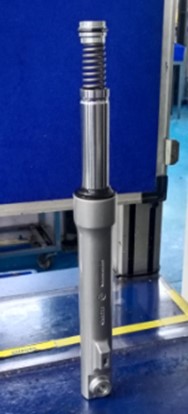 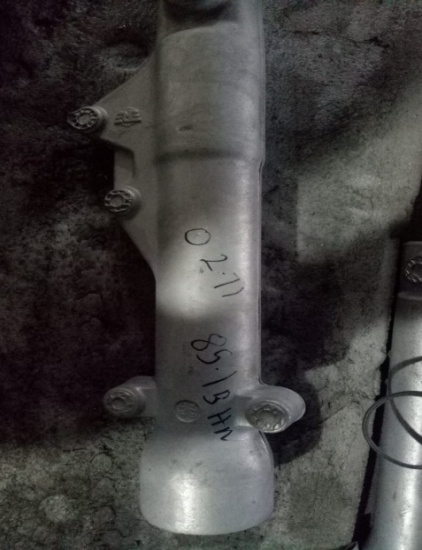 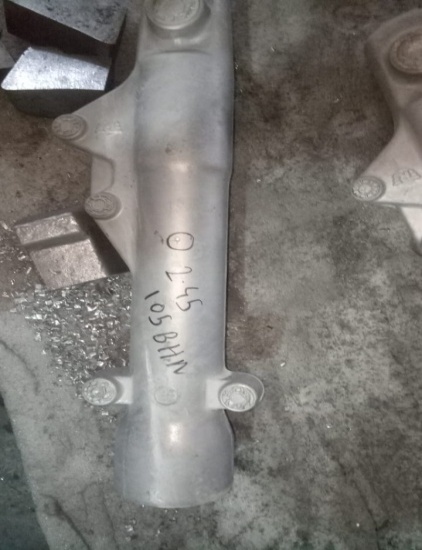 ●Parts Stock check results
Action
UNDERSTANDING OF ACTUAL CONDITION AND CONTROL
Process Flow
Possible defect occurrence area.
SPM Drilling
R M Inward
Melting
Gravity Die Casting
Riser Cutting
1
Packing and Dispatch
Final Inspection
Grinding and Fettling
Heat Treatment
Belt Grinding
UNDERSTANDING OF ACTUAL CONDITION
● Understanding the actual cause – (Factor analysis)
Man
Machine
Heat Treatment Furnance Fan bearing  jam
Less Awareness
Quenching tank not clean
Unskilled operator & Inspector
Training not followed for New inspector and operator
Hardness less than specification
Metal Temp high/low
temp variation
Method
Material
FACTS VERIFICATION
ROOT CAUSE ESTABLISHMENT (WHY-WHY ANALYSIS)
● Root cause establishment (Why-Why Analysis)
COUNTERMEASURES
GDC
Shop: GDC
Implementation Date: 15.09.2024
Operation: Pouring
BEFORE
AFTER
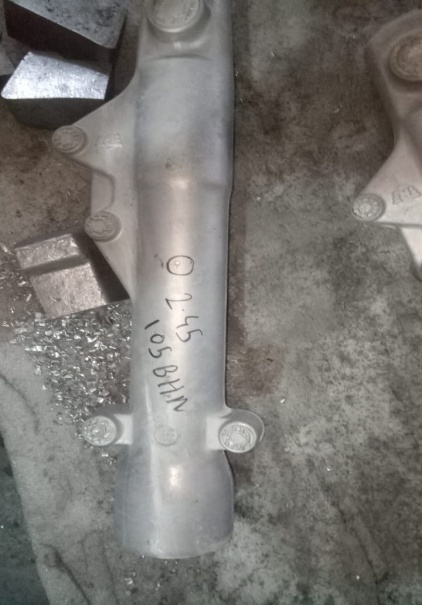 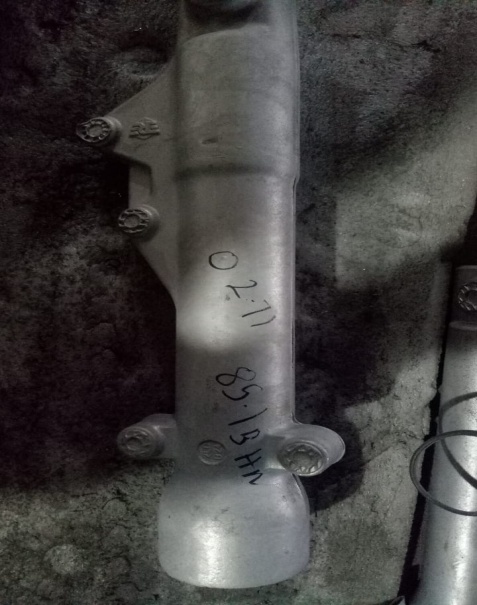